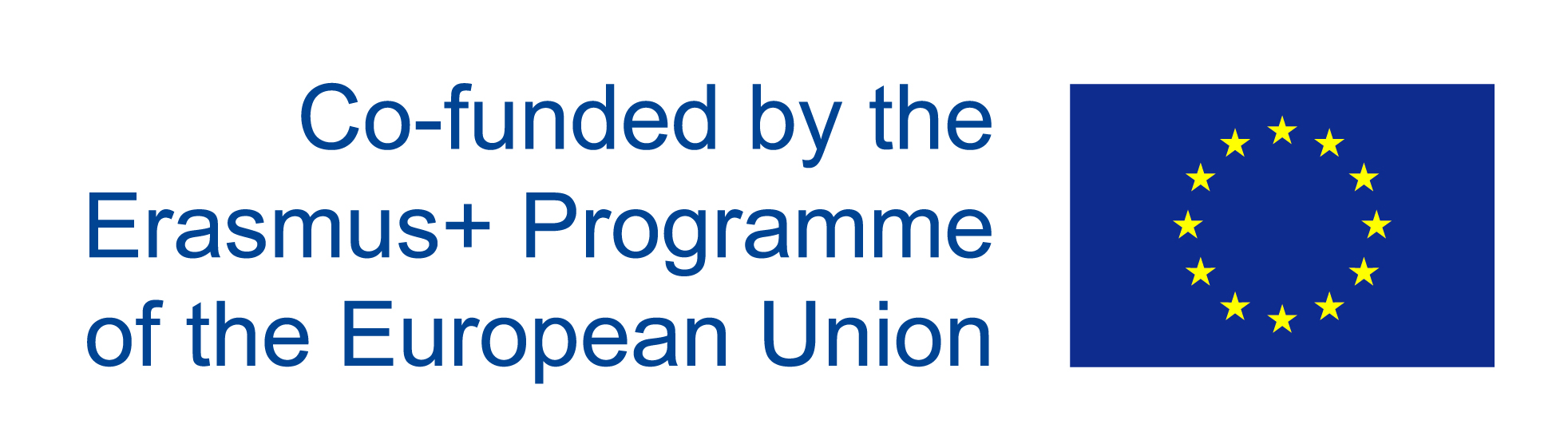 ΔΗΜΟΤΙΚΟ ΣΧΟΛΕΙΟ ΜΑΚΡΥΧΩΡΙΟΥ ΛΑΡΙΣΑΣ

ΠΕΡΙΒΑΛΛΟΝ, ΒΙΩΣΙΜΗ ΑΝΑΠΤΥΞΗ ΚΑΙ ΕΥΡΩΠΑΙΚΗ ΤΑΥΤΟΤΗΤΑ

HELSINKI, FINLAND
THE ECO- SOCIAL APPROACH

ΠΡΟΓΡΑΜΜΑ ΕΡΑΣΜΟΥΣ 2020-2023
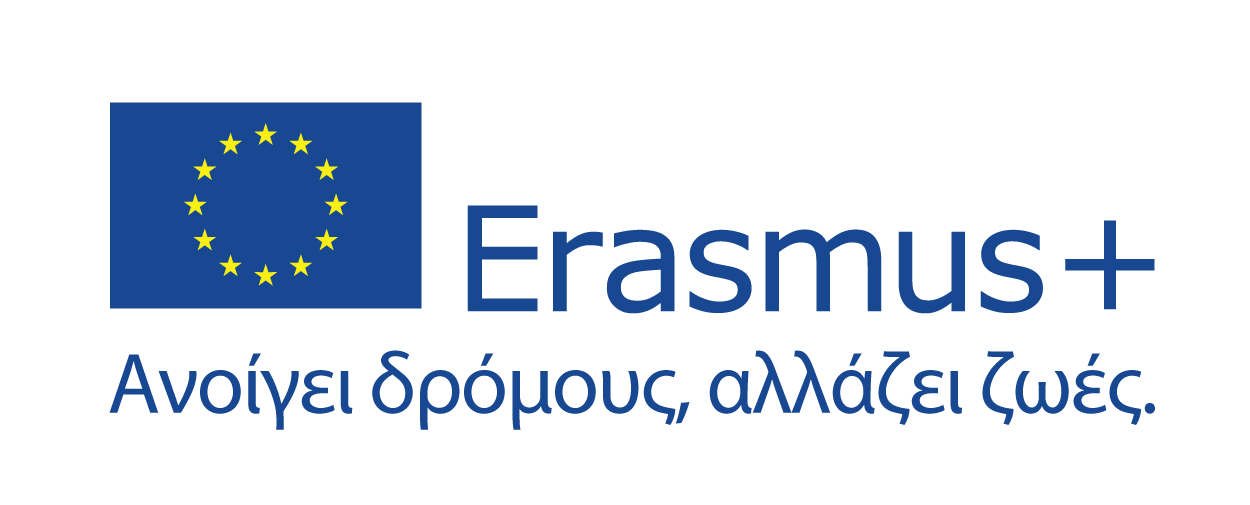 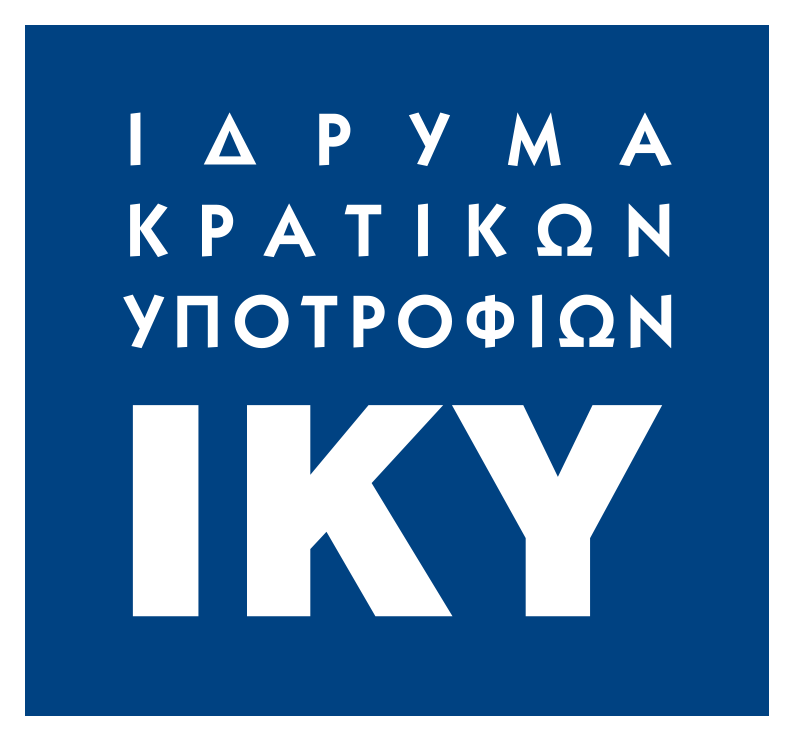 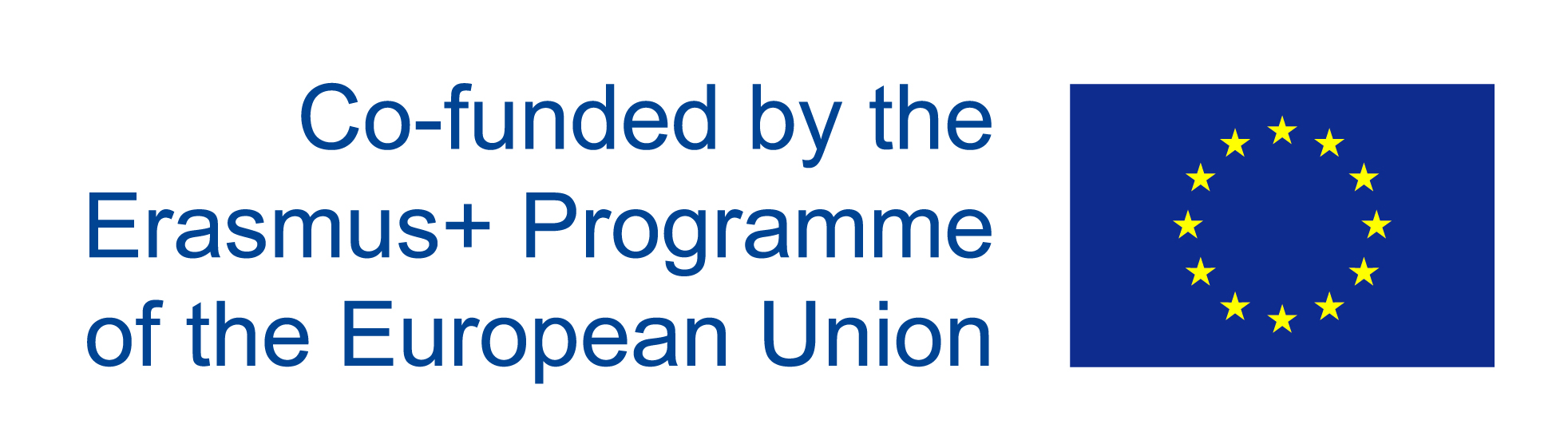 Why Finland?
Η πιο ευτυχισμένη χώρα για 6η χρονιά: απλά επειδή απολαμβάνουν μικρές χαρές της ζωής όπως βόλτα στο δάσος?
Η νομική διάσταση Everyman’s right: όλοι, ακόμη και οι επισκέπτες μπορούν να περιηγηθούν ασχέτως ιδιοκτησίας. 
Υπευθυνότητα και Σεβασμός σε φύση, ανθρώπους, ιδιοκτησία
Χρυσός κανόνας: διατήρηση τοπίου για μελλοντικές γενεές
Σε εναρμόνιση με 17 Στόχους Βιώσιμης Ανάπτυξης των Ην. Εθνών: 4, Ποιοτική εκπαίδευση/ 12 Υπεύθυνη παραγωγή και κατανάλωση/ 15 Ζωή πάνω στη γη
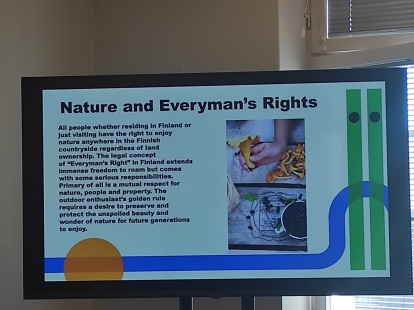 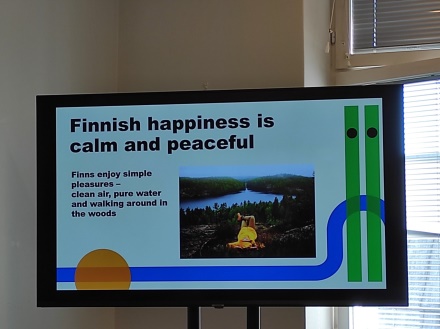 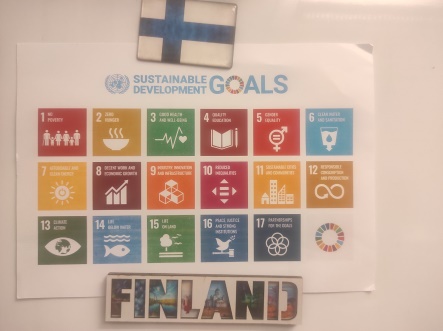 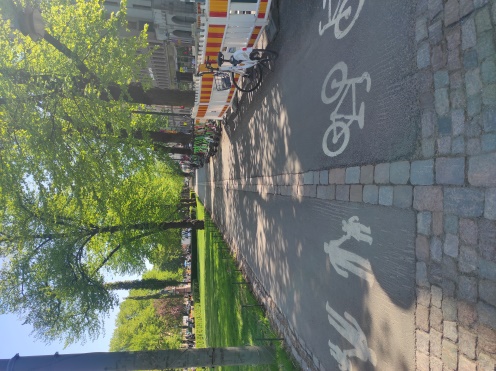 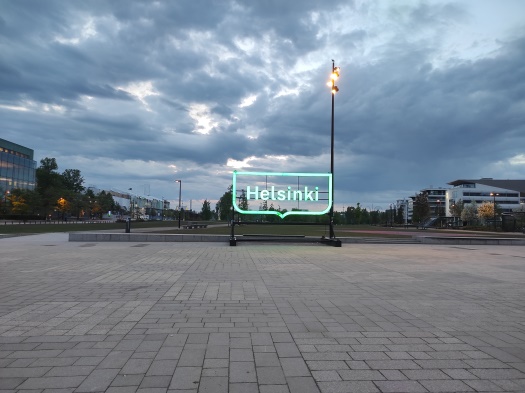 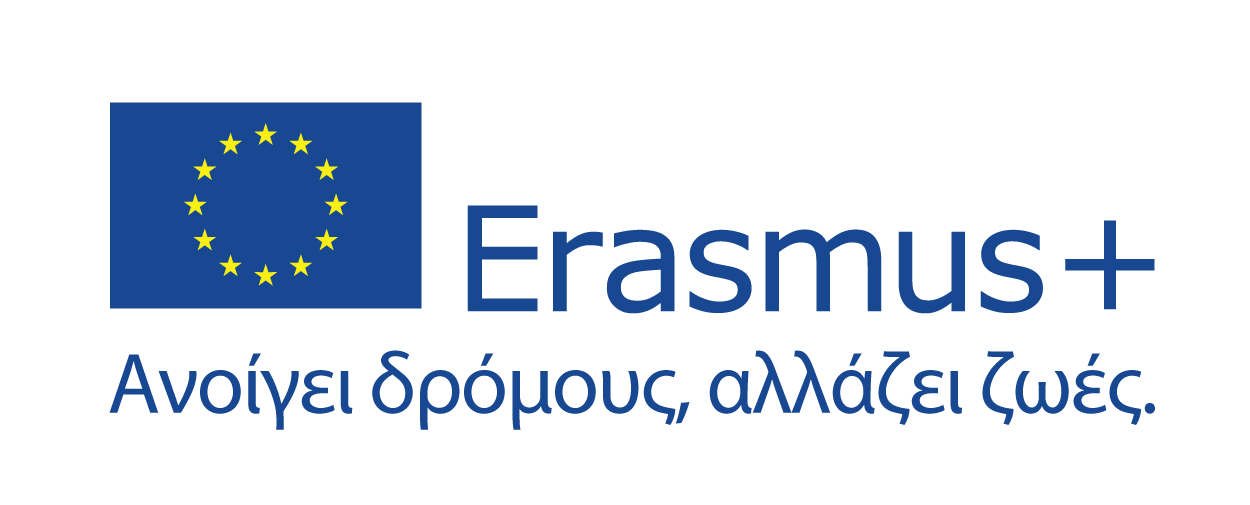 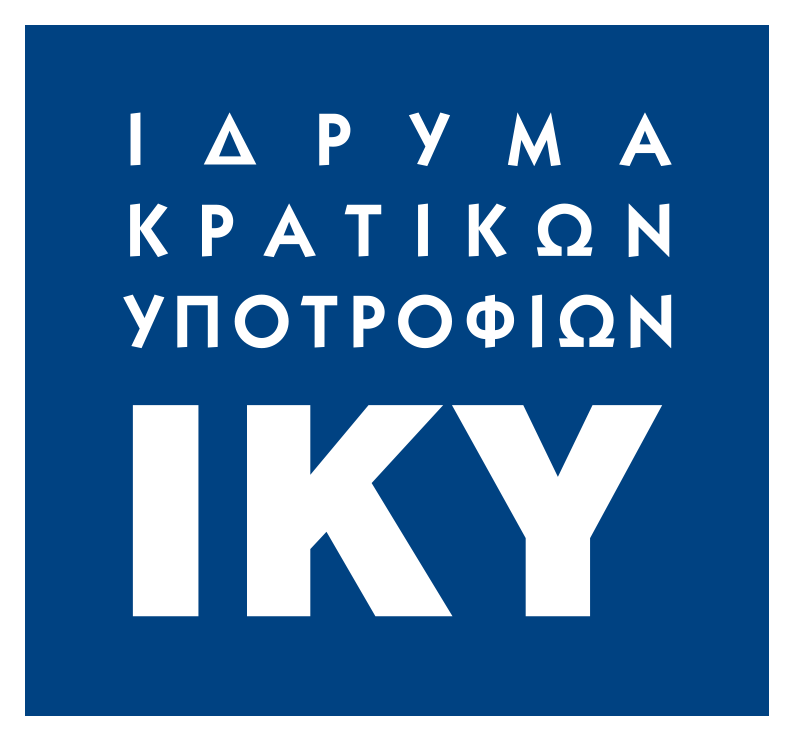 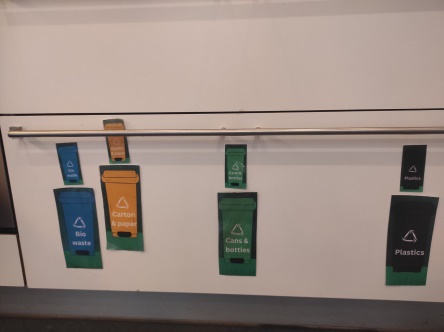 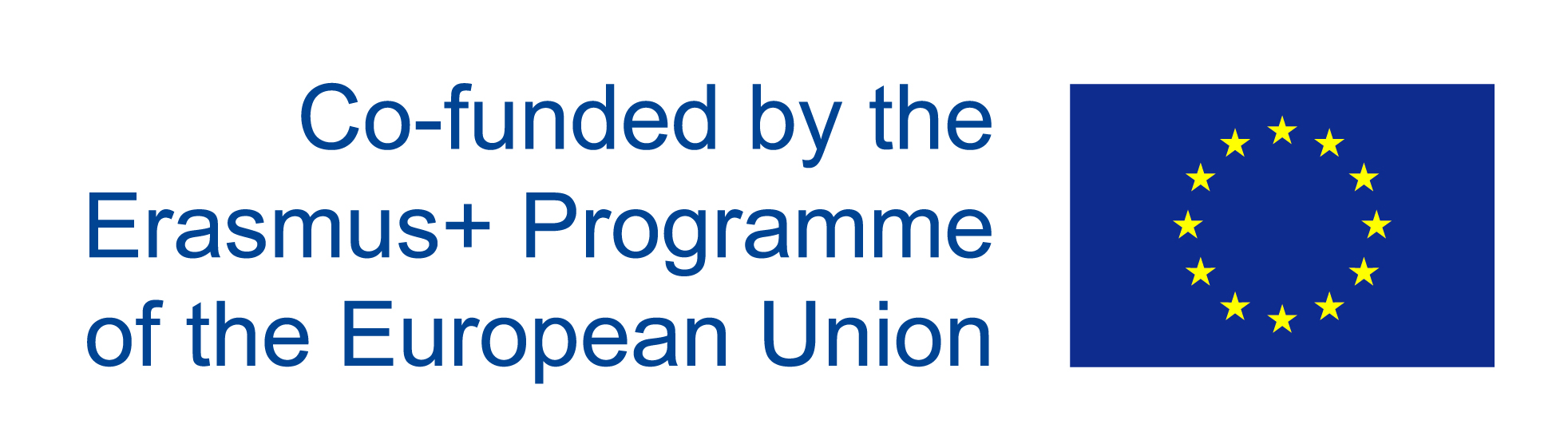 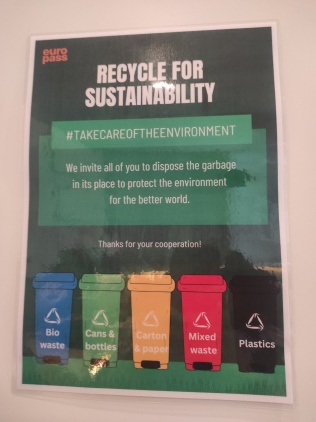 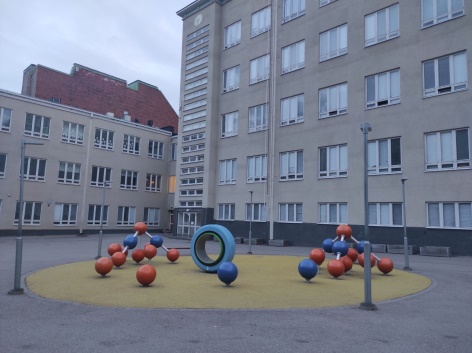 Ποιοτική εκπαίδευση: μέχρι τα 18, χωρίς αξιολόγηση, βαθμολόγηση, κατάταξη, πανεπιστήμιο ανοικτό για όλους
Υπεύθυνη παραγωγή και κατανάλωση: ανεξάρτητοι πολίτες
Ζωή πάνω στη γη: Σε εναρμόνιση με τη φύση
Προαύλιο σχολείου
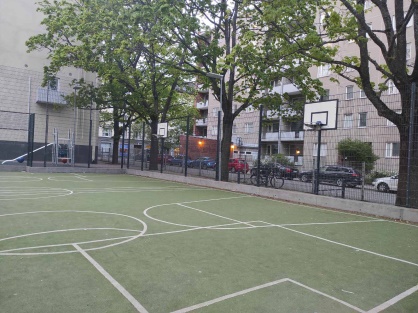 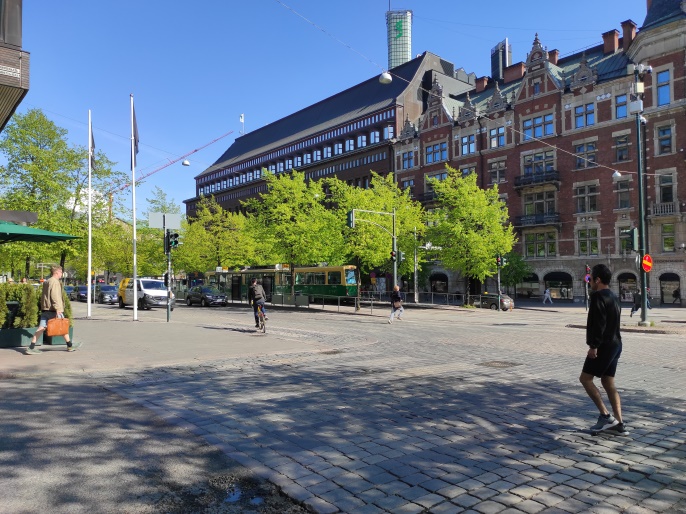 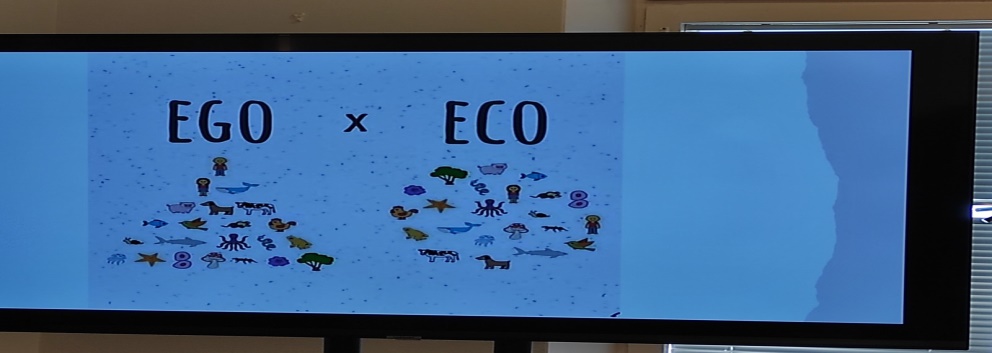 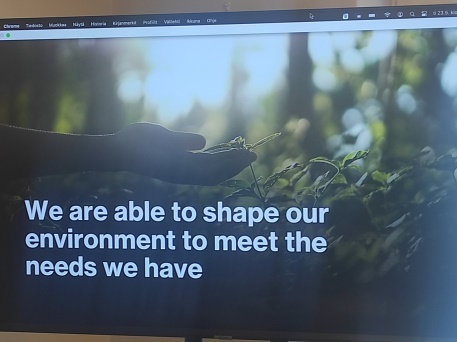 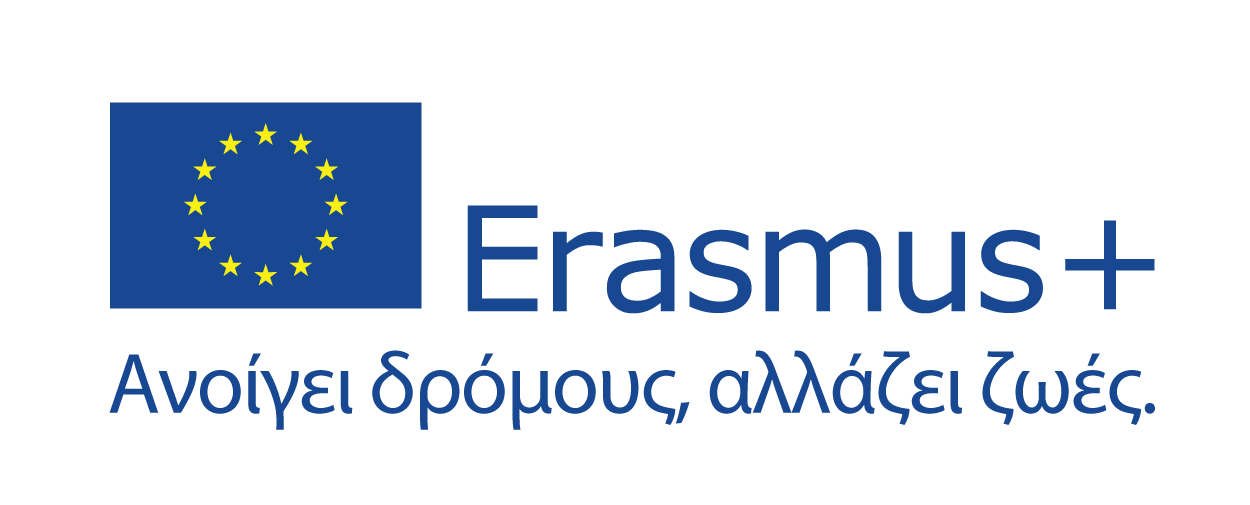 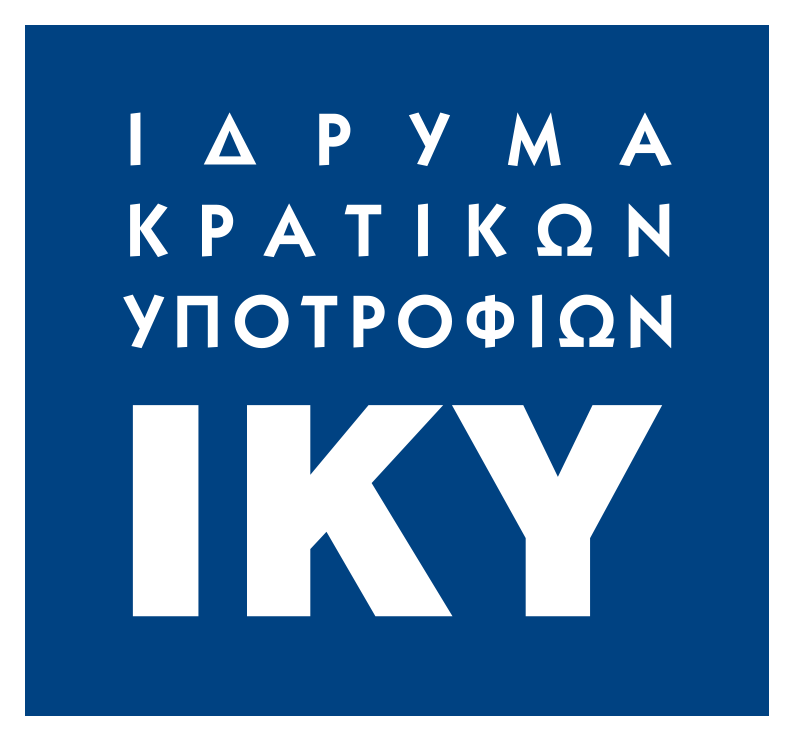 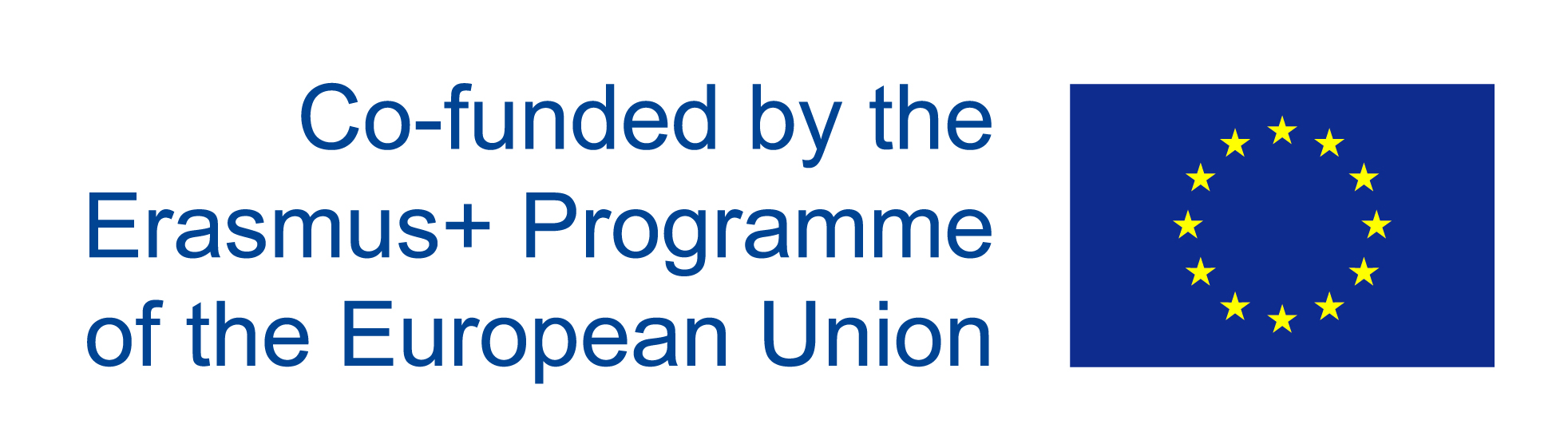 Environmental Education in Finland- The Eco- Social Approach
Βιωματικές Δράσεις:
Πώς να προστατεύσουμε το νησί μας από φυσικές καταστροφές
Πώς να ξεχωρίζουμε ποιες εταιρείες κάνουν κατάχρηση οικολογικού/ βιολογικού/ φυσικού labeling
Πόσο  eco, bio, natural είναι τα «πράσινα»προιόντα ?
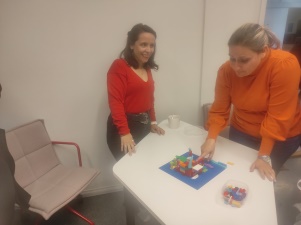 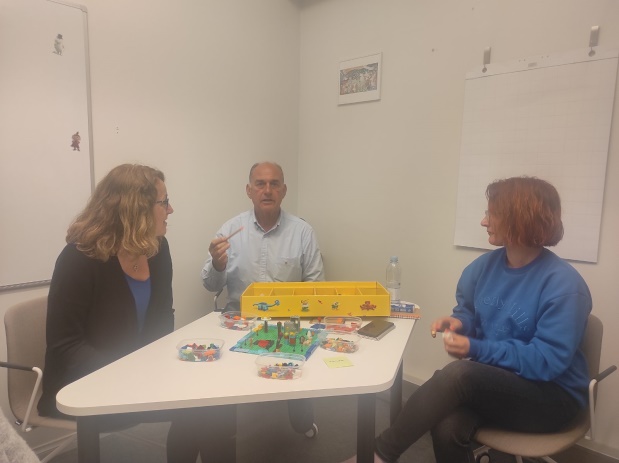 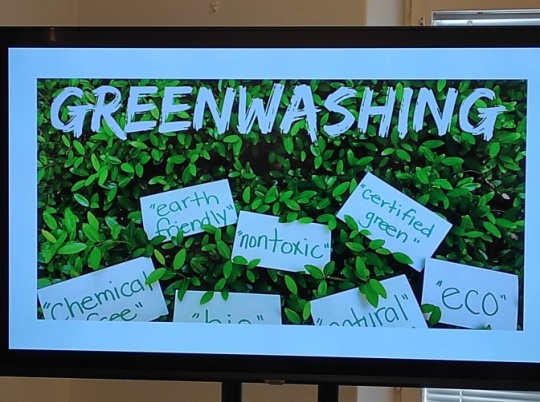 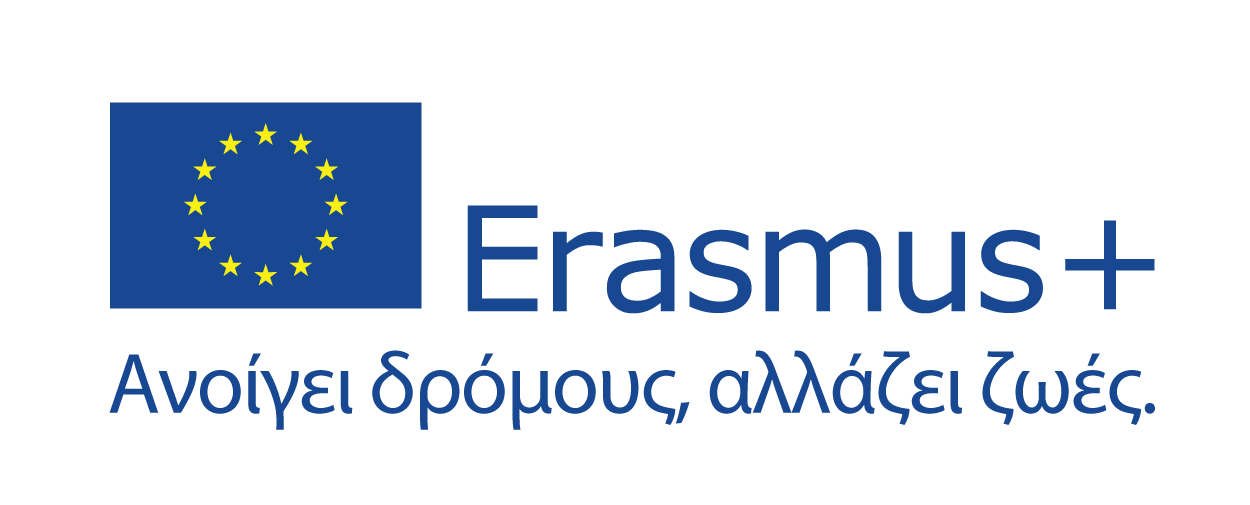 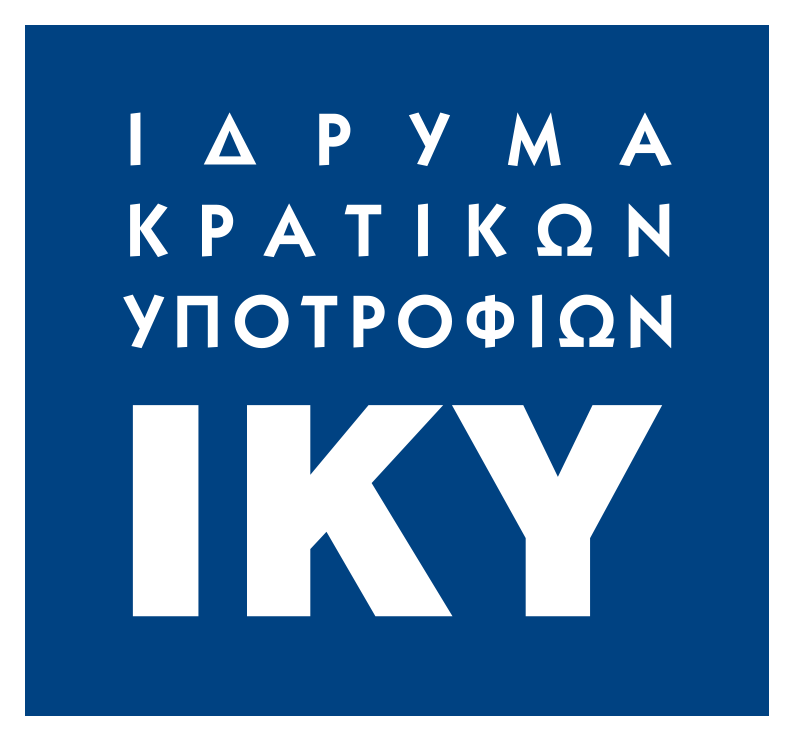 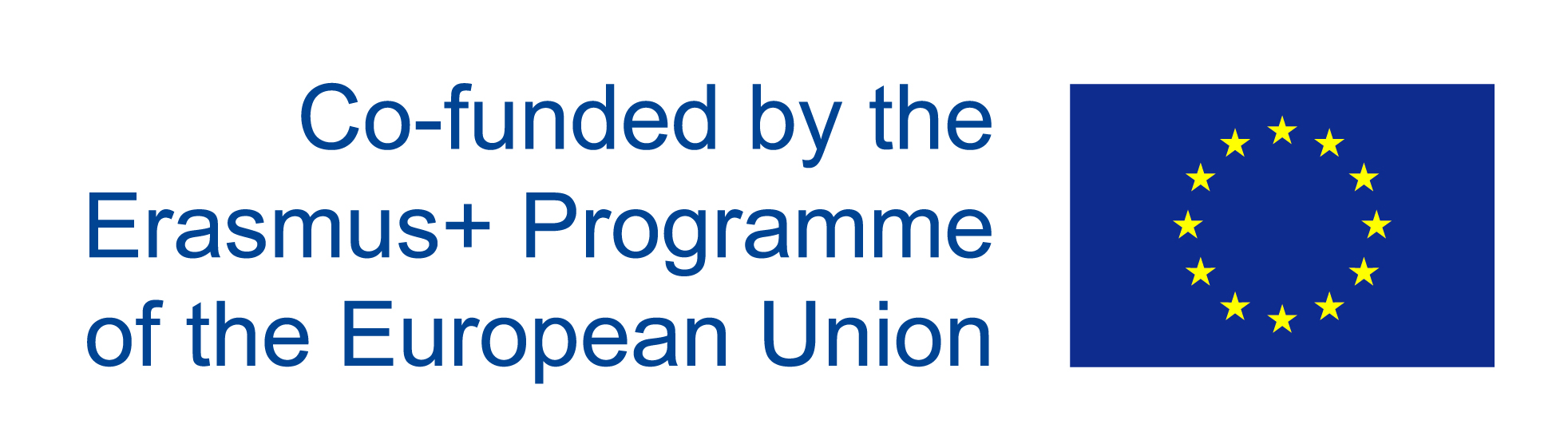 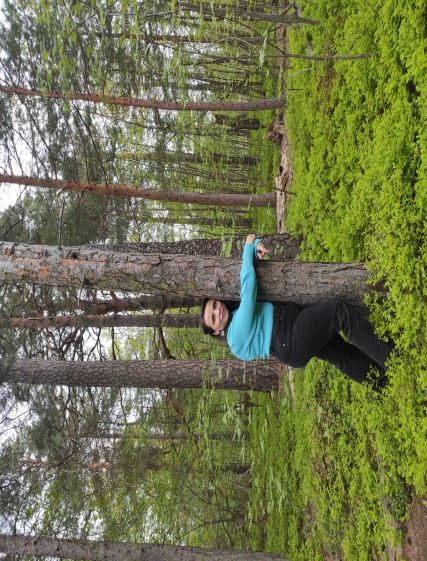 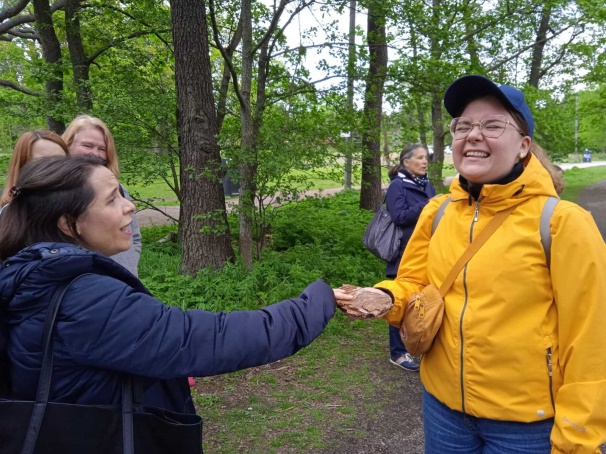 Πώς να επανασυνδεθούμε με τη φύση
Πώς να επαναχρησιμοποιούμε υλικά
Πώς να σχεδιάσουμε εκπαιδευτικά σενάρια αξιοποιώντας τα 4 C’s: Connecting, Communicating, Collaborating, Creating
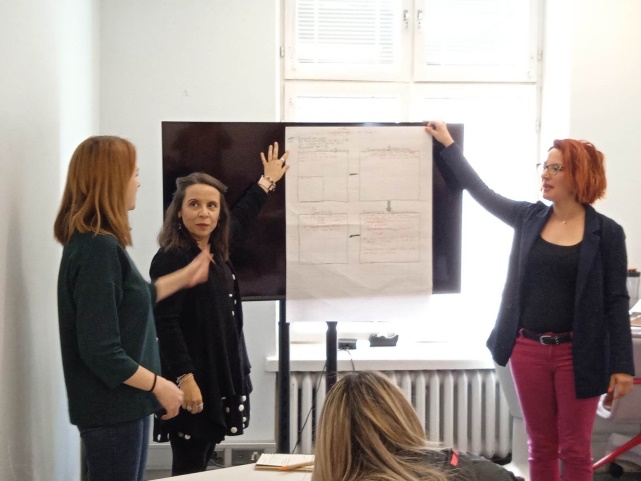 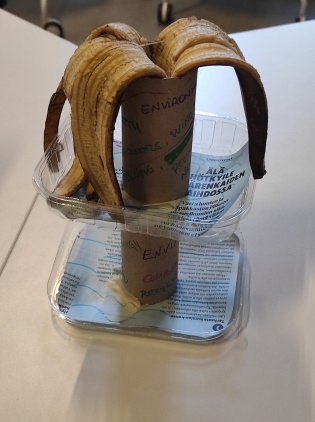 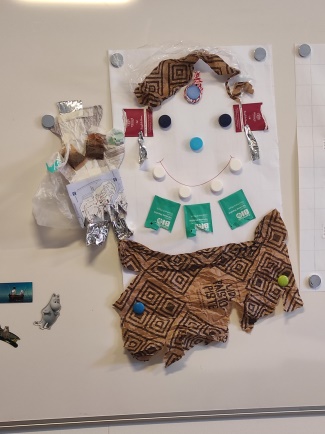 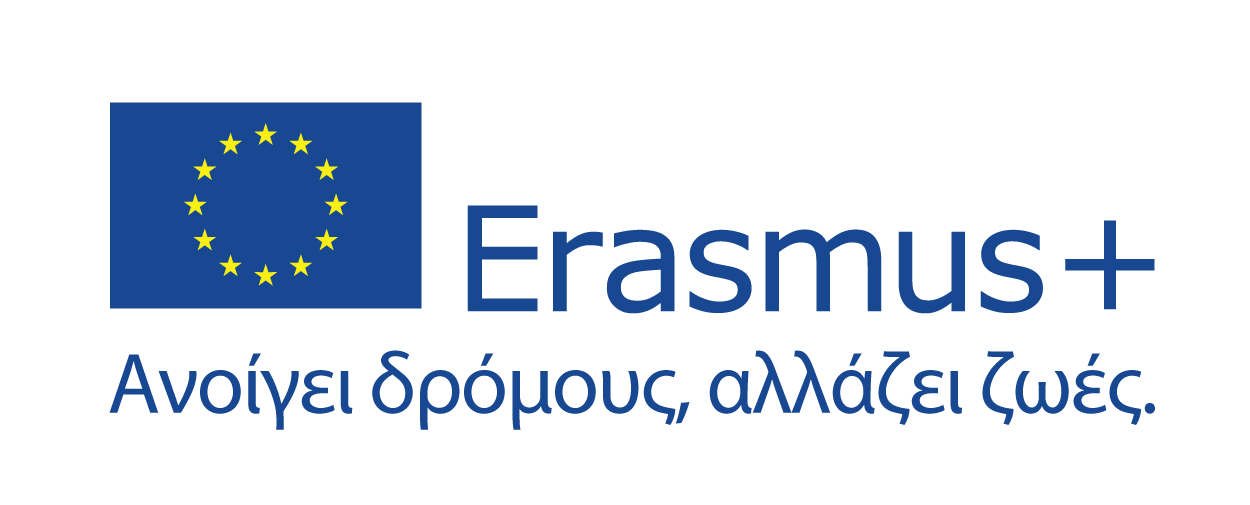 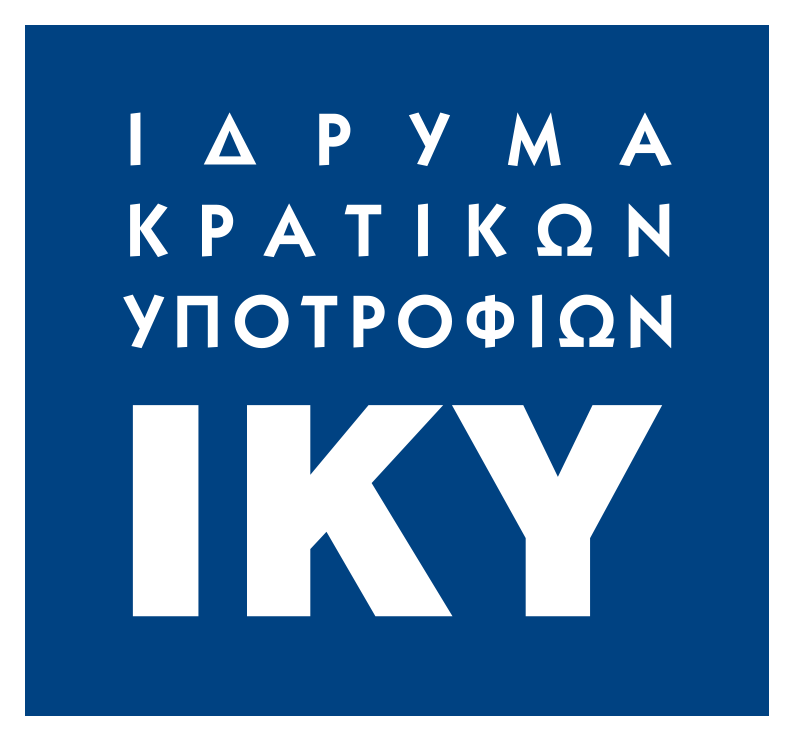 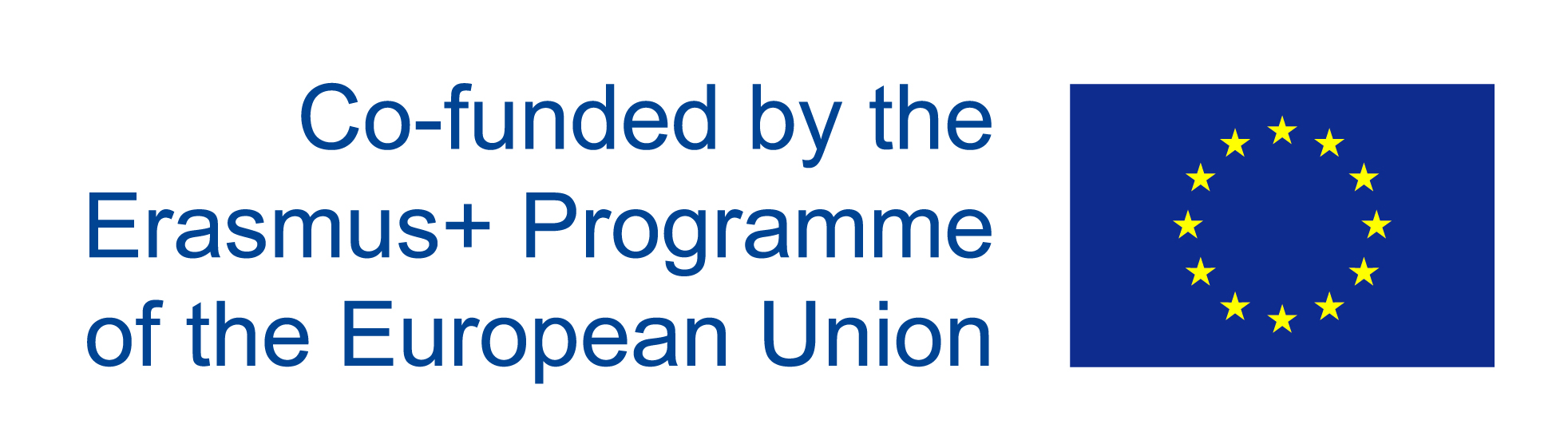 Επίσκεψη στο κοντινό νησάκι Mustikkaama
Αγροτόσπιτο- σχολικός κήπος
Δραστηριότητες αναψυχής 
Goose Chase- εφαρμογή/ ολοκλήρωση tasks
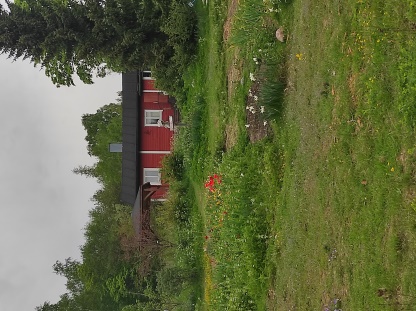 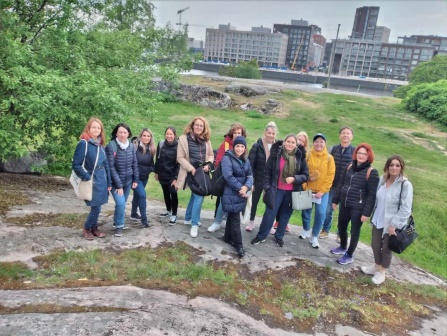 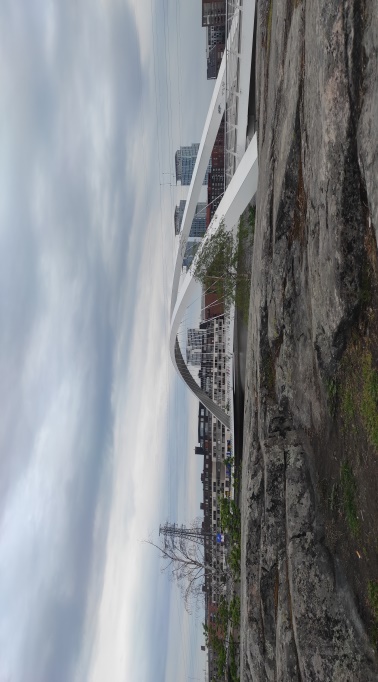 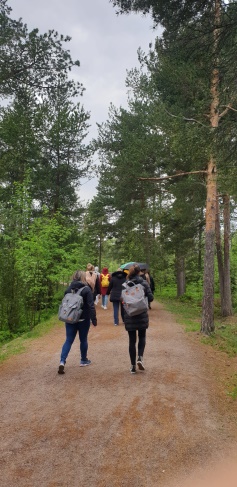 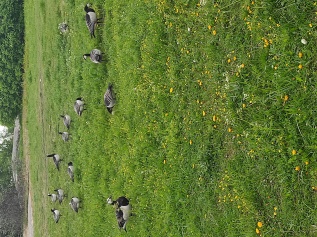 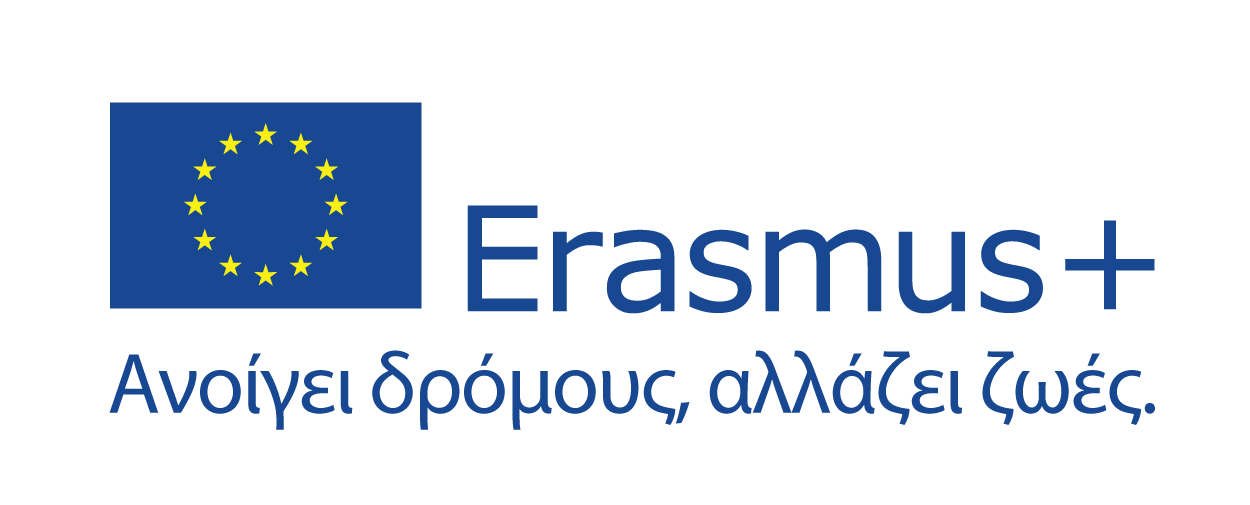 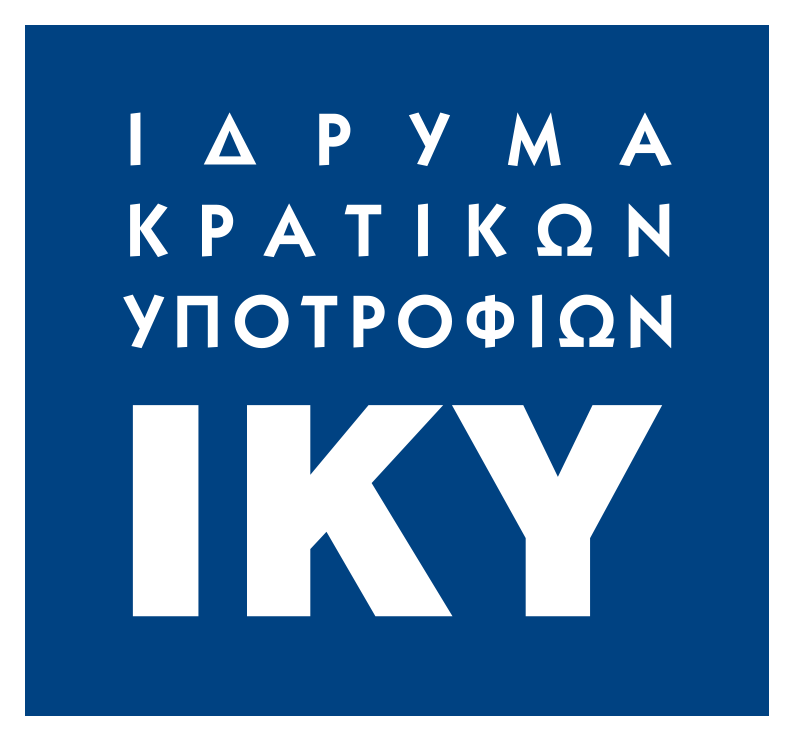 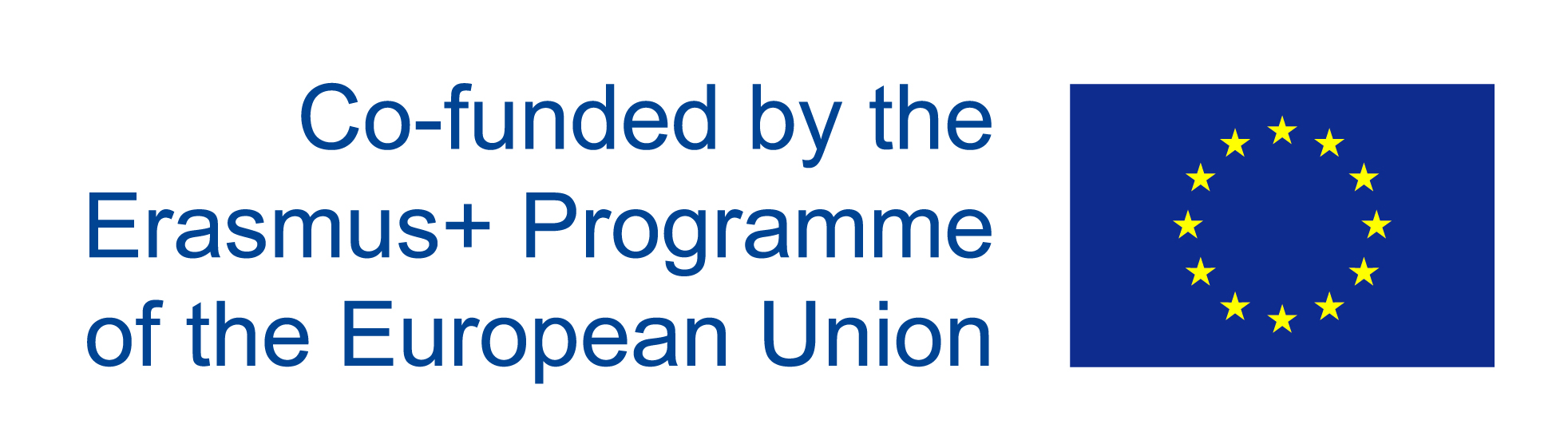 Life in Helsinki
Oodi Public Library: Μια κυψέλη Πολιτισμού
Δωρεάν: Ομάδες εργασίας, χώρος μαγειρικής, ηχογράφηση μουσικής, παιχνίδια, σημείο συνάντησης
Επί πληρωμή: 3D printing, έγχρωμες εκτυπώσεις
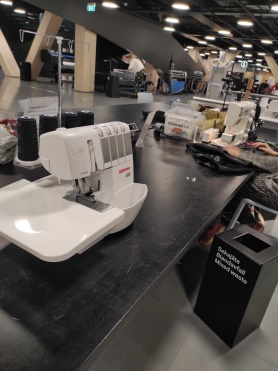 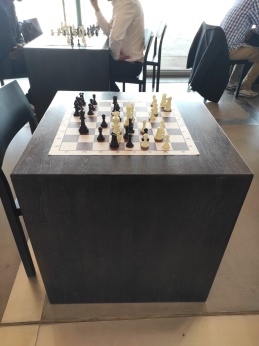 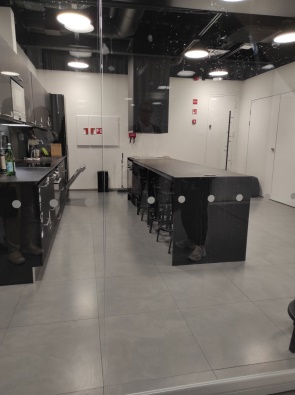 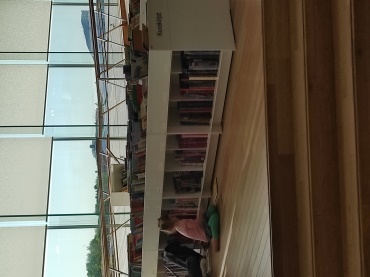 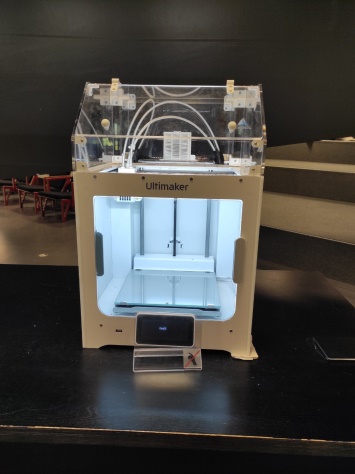 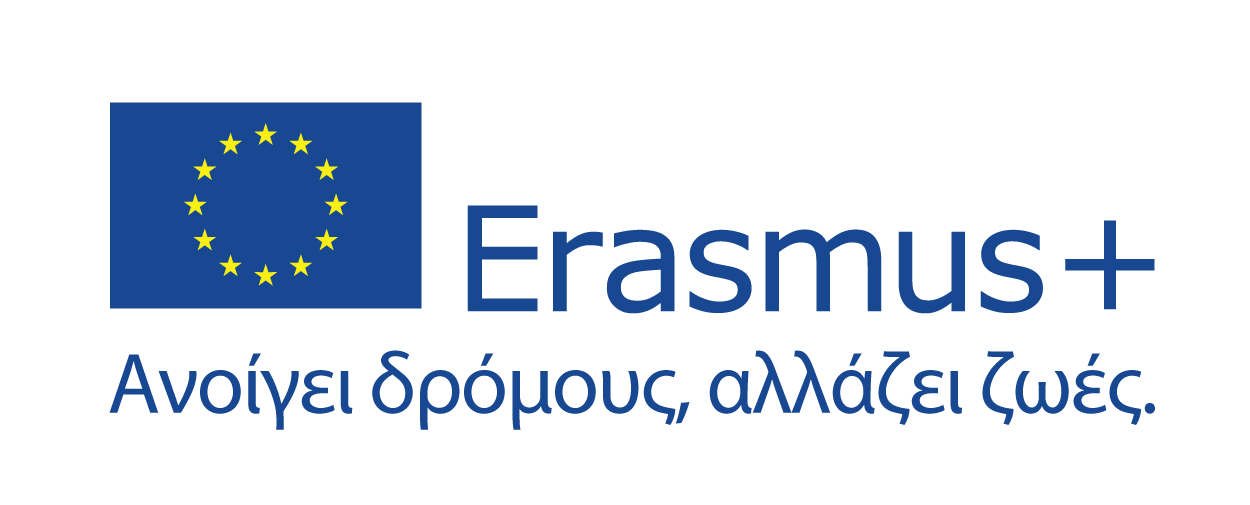 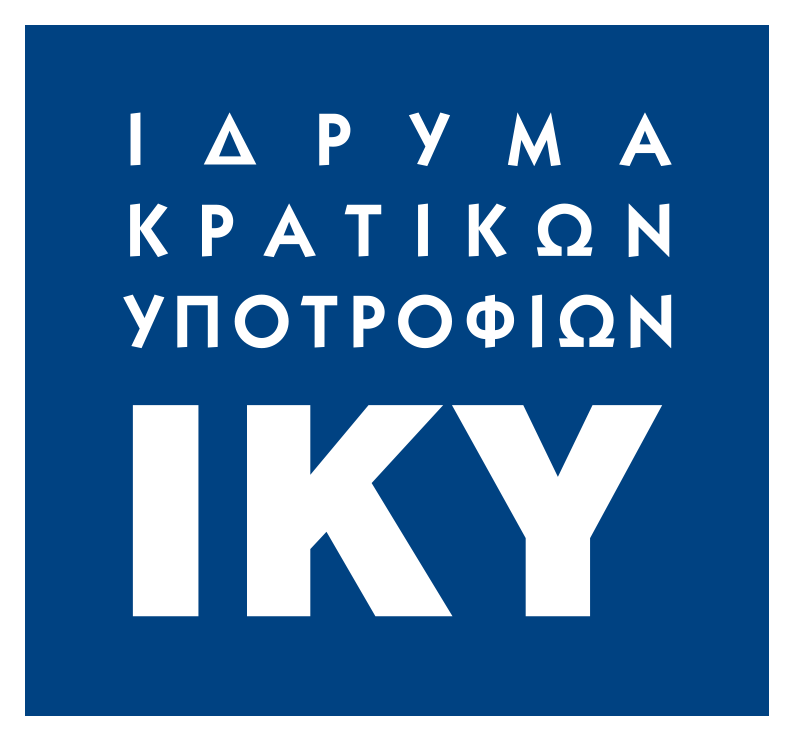 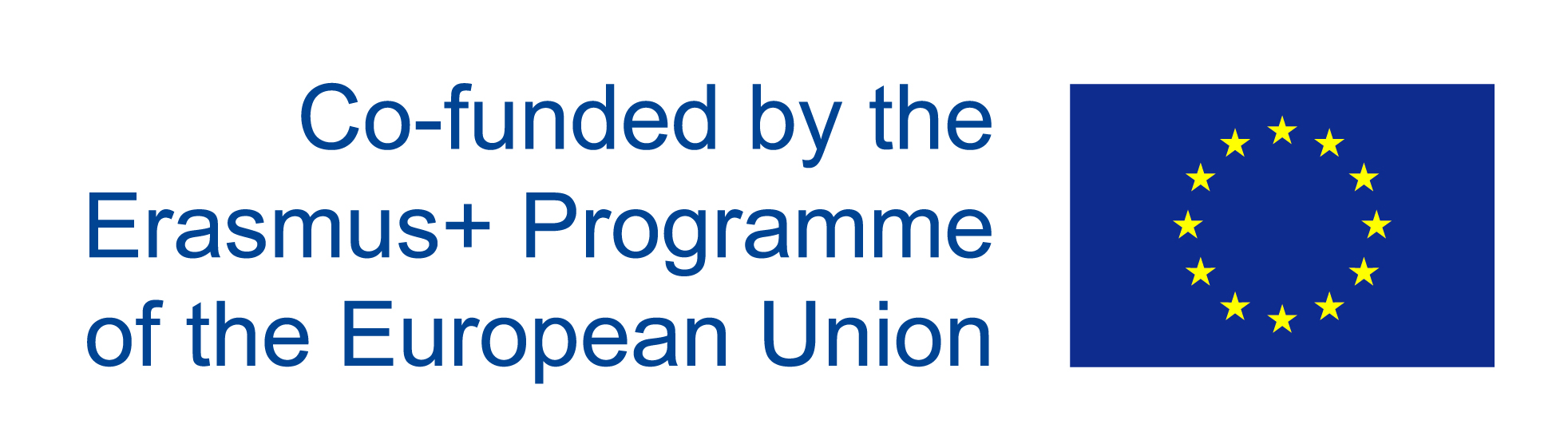 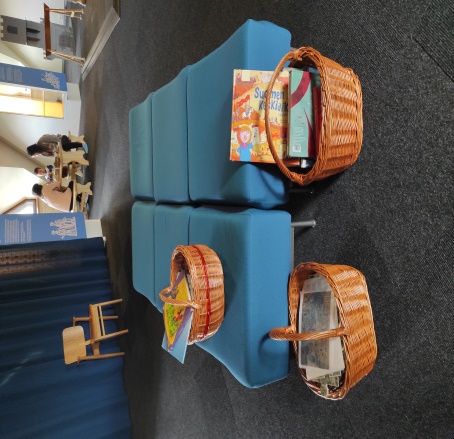 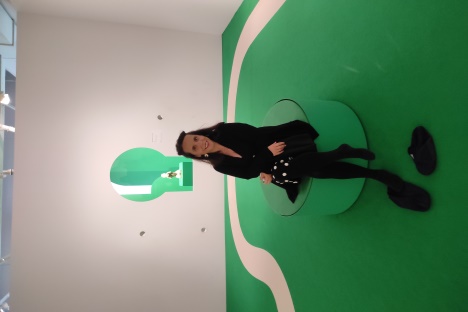 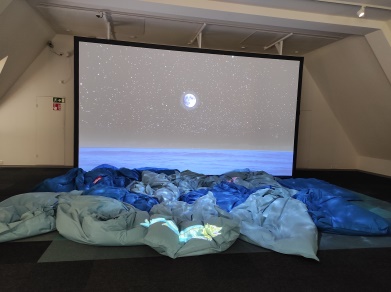 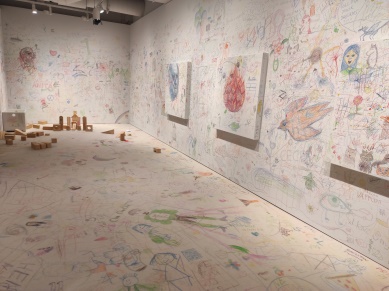 Μια νύχτα στο μουσείο…
…χωρίς παπούτσια!
Life in Helsinki
Helsinki Art Museum & National Museum
Εκεί που το παρελθόν συναντά το παρόν μέσα από την αλληλεπίδραση και τη διάδραση. 
Ζωγραφική, ανάγνωση.
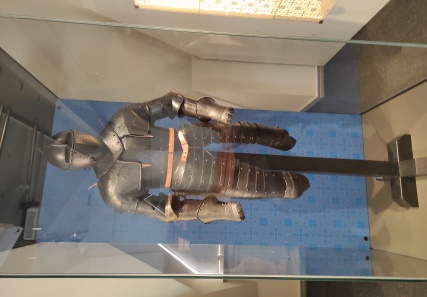 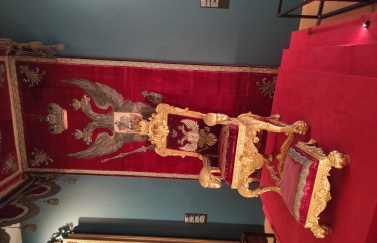 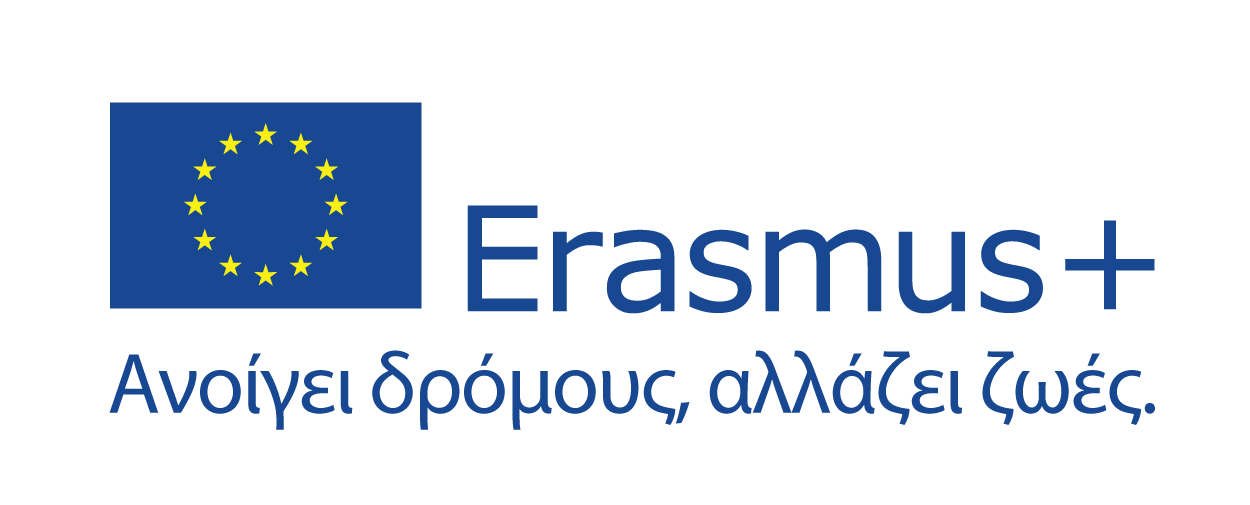 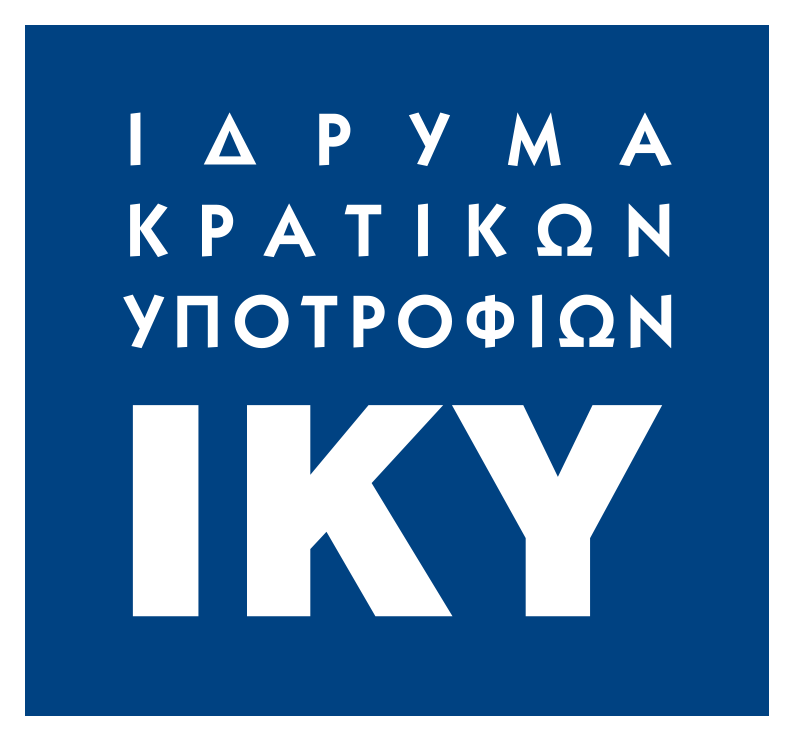 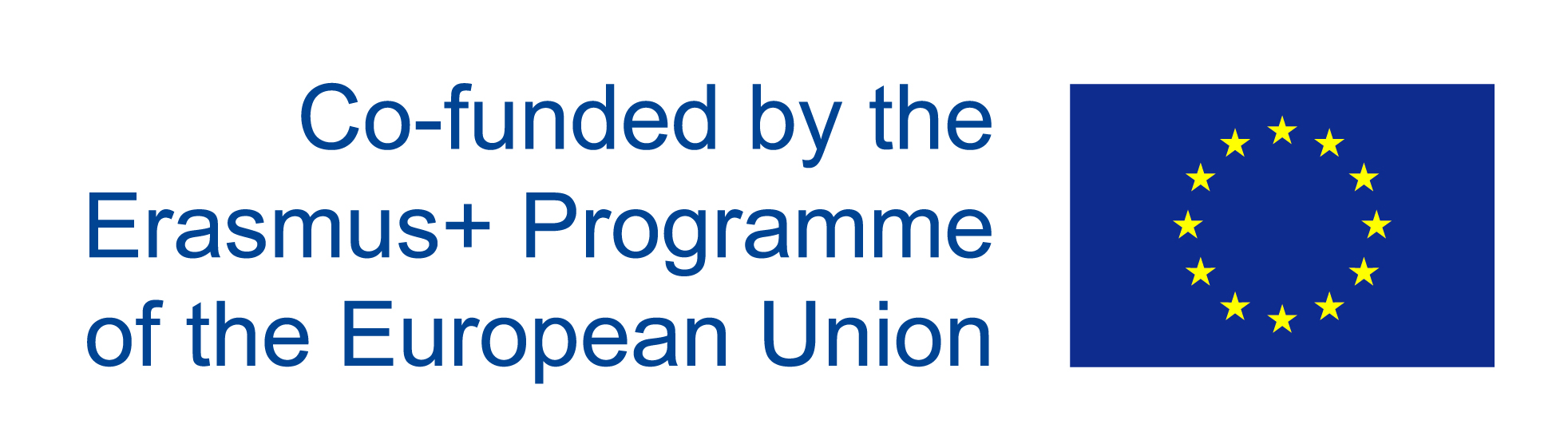 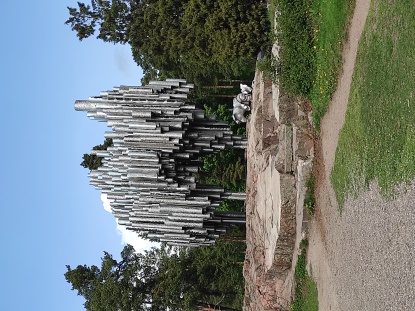 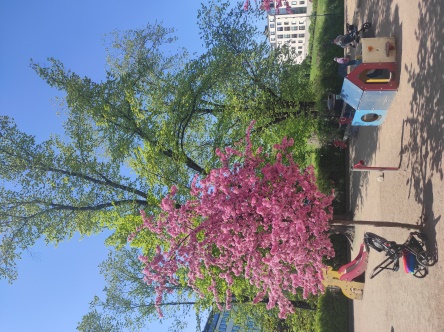 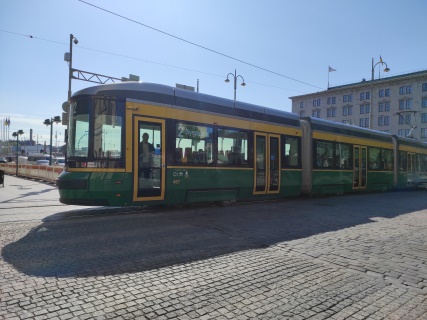 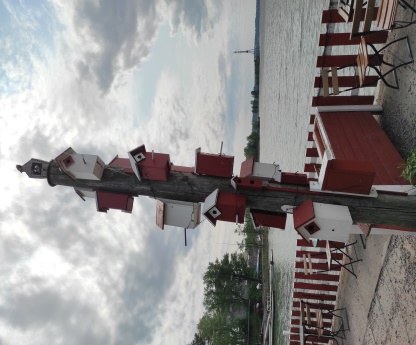 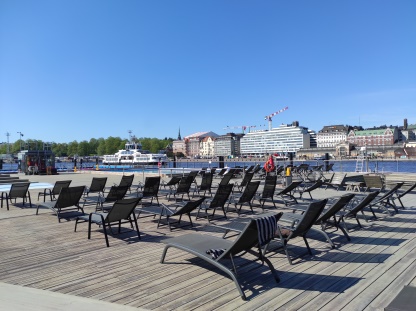 Οι Φινλανδοί ξέρουν να απολαμβάνουν τη μέρα τους ανάλογα με τον καιρό!
Πράσινο παντού, ακόμη και στο τραμ!
Life in Helsinki:
Όταν η κλιματική αλλαγή (!) ευνοεί τη βόλτα στην πόλη (δυστυχώς)…
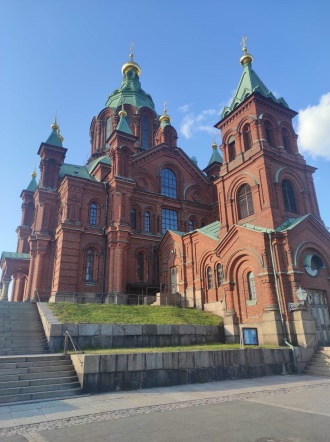 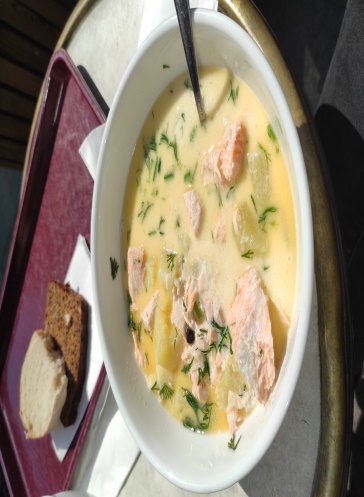 Σούπα Σολωμού
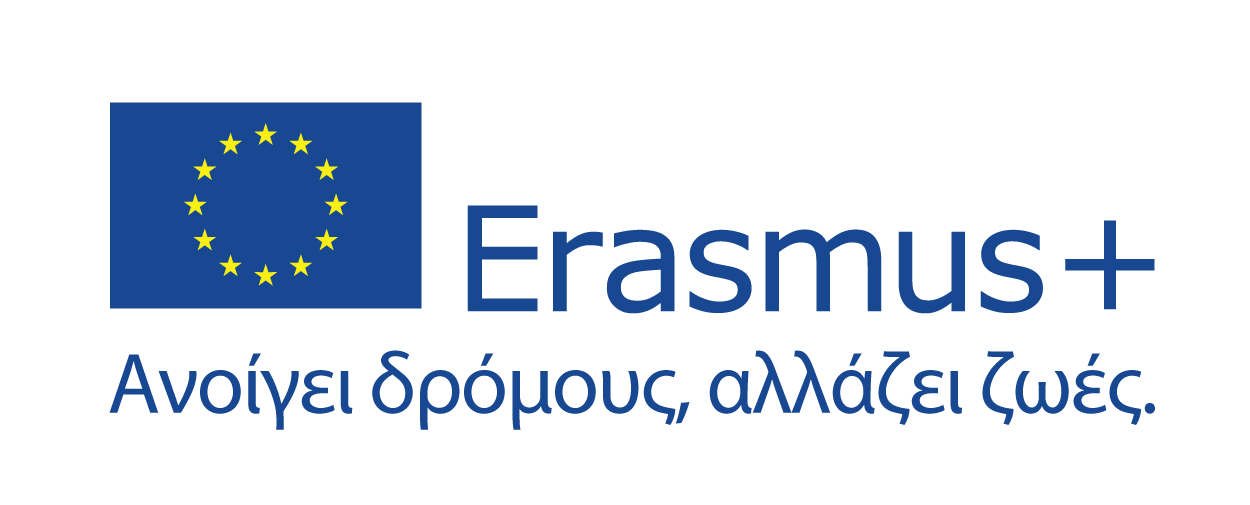 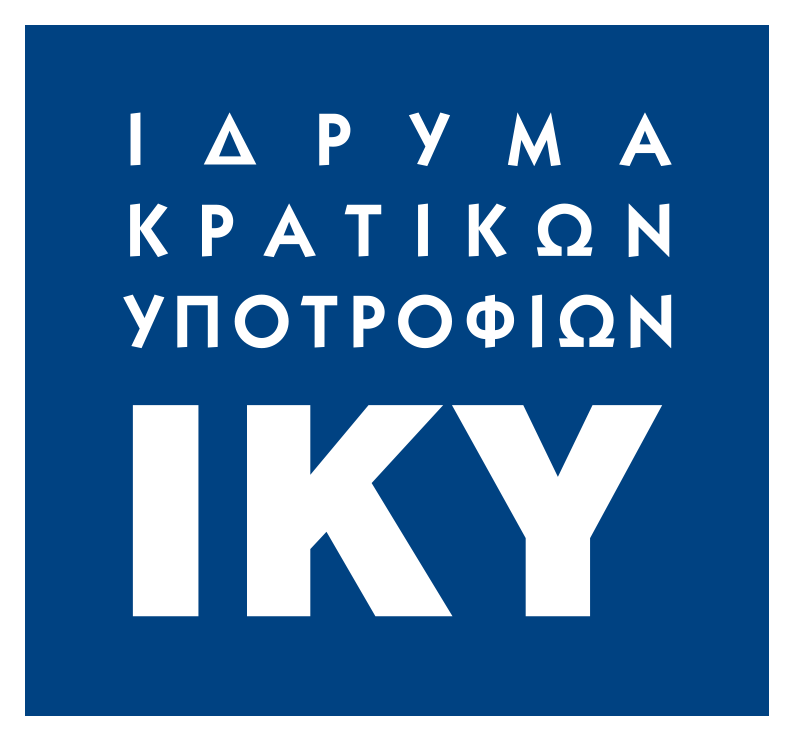 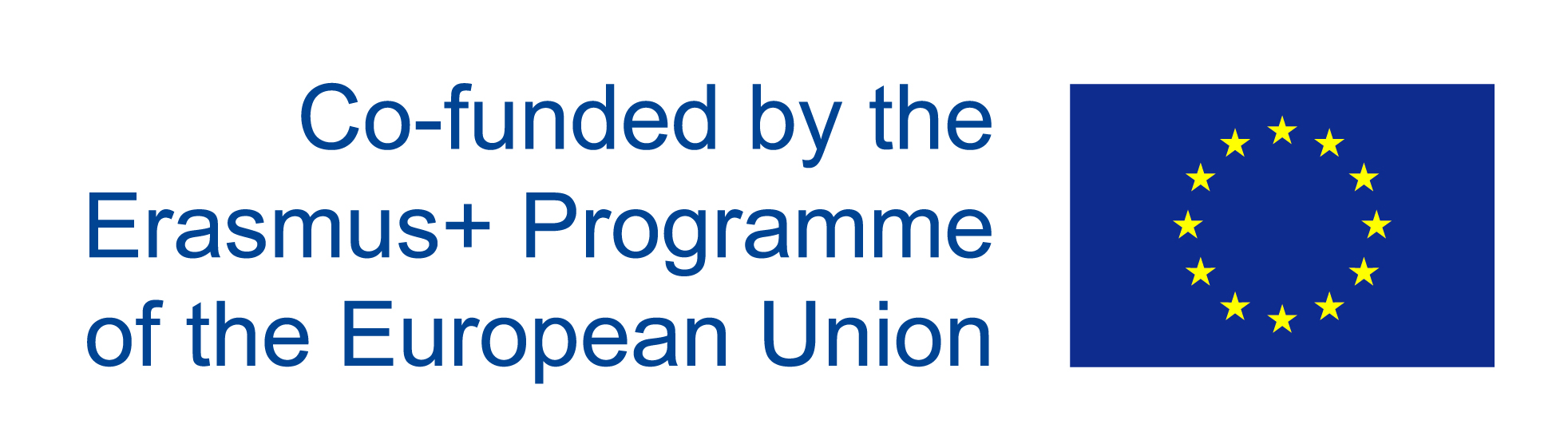 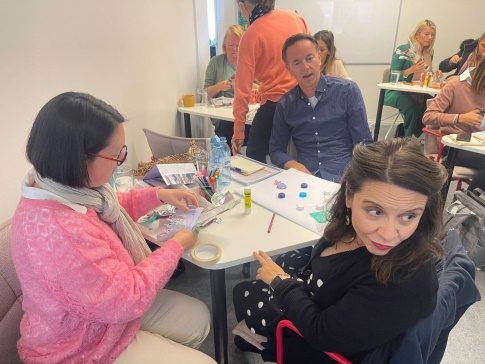 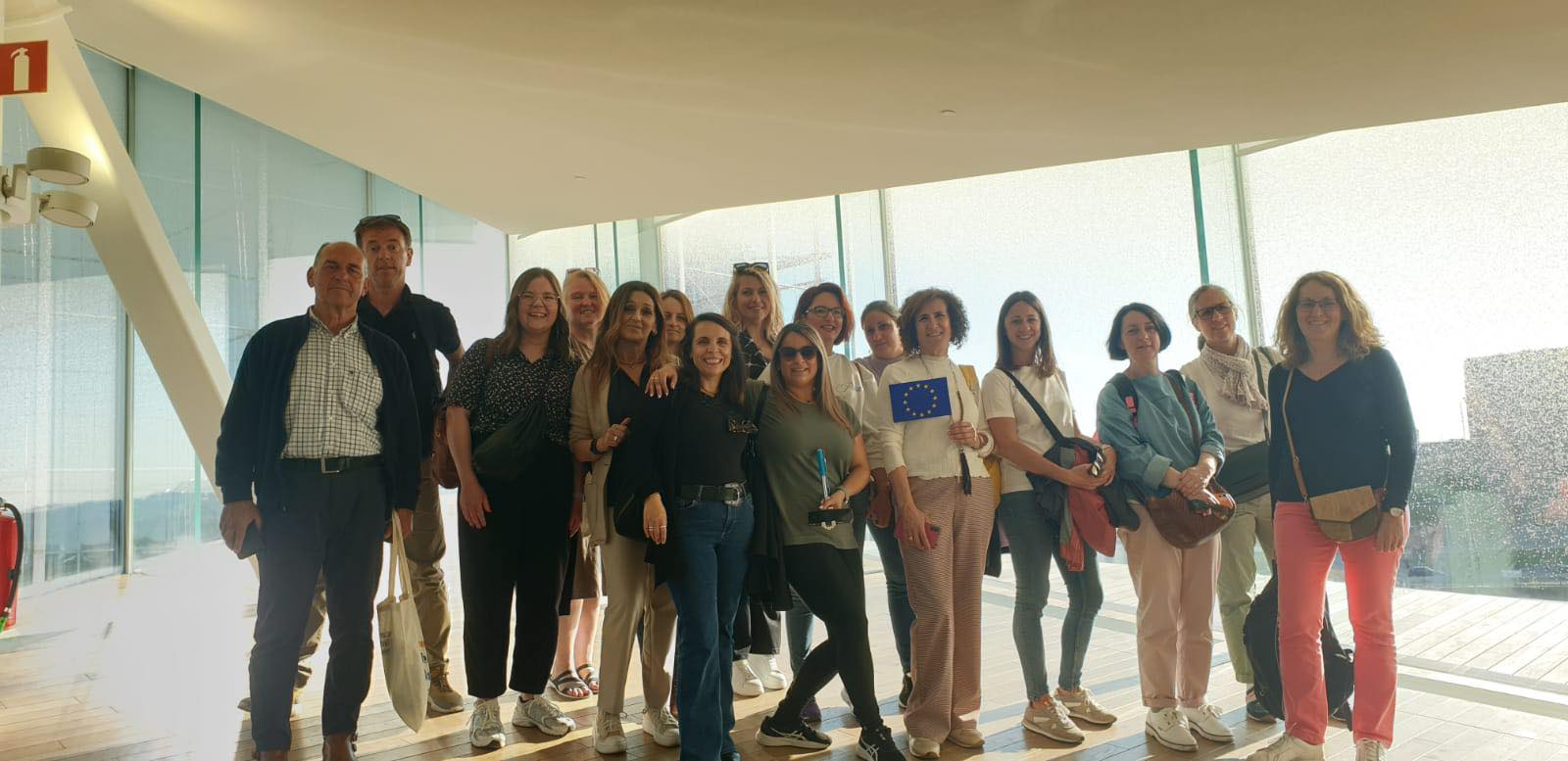 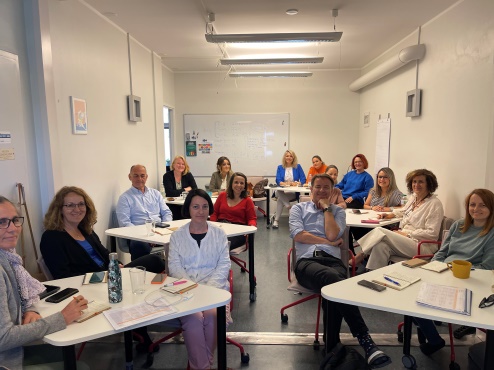 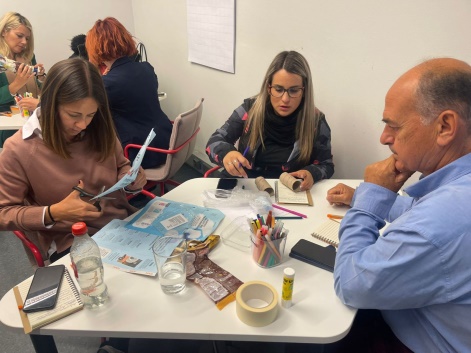 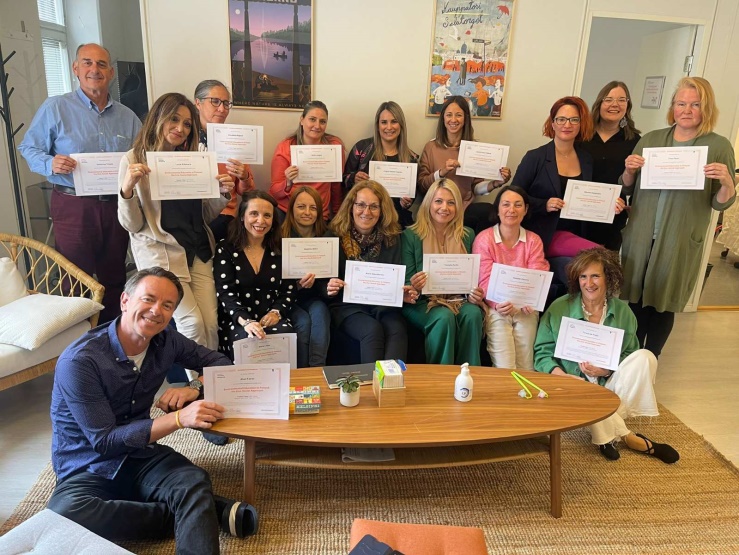 Πώς Ήρθαμε
Πώς φεύγουμε!
Πώς εξελίχθηκε
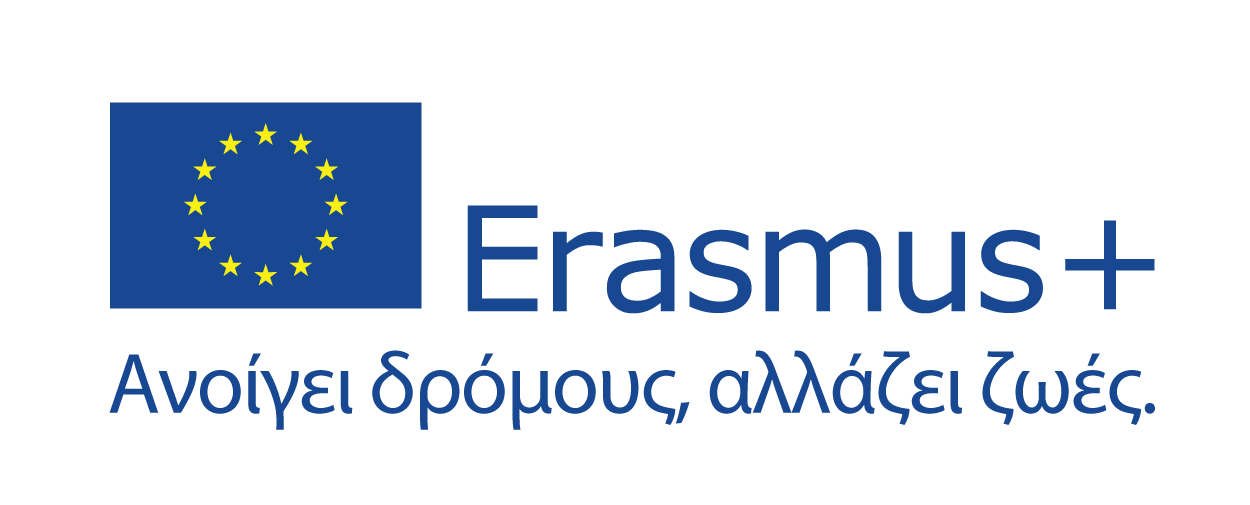 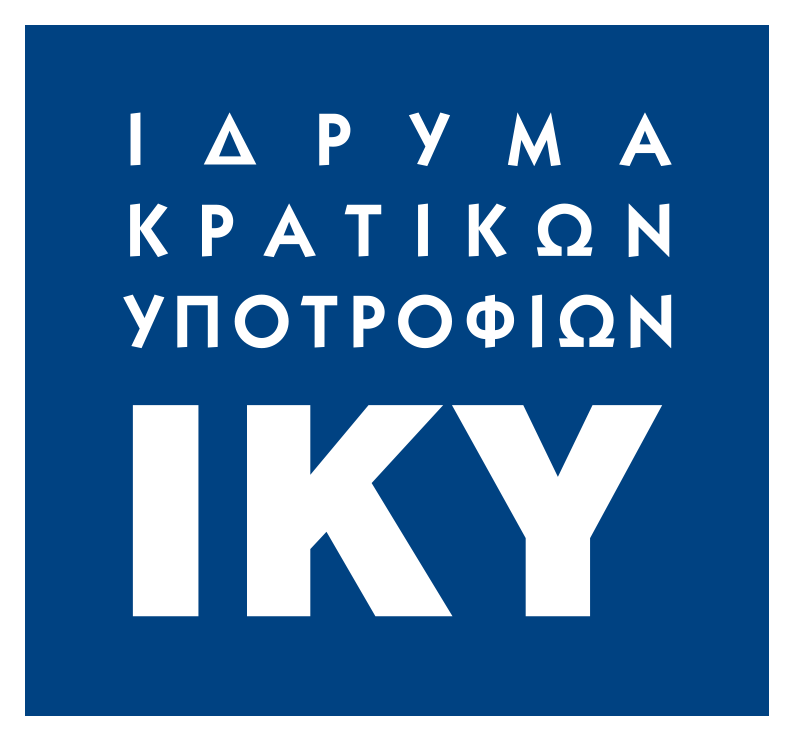 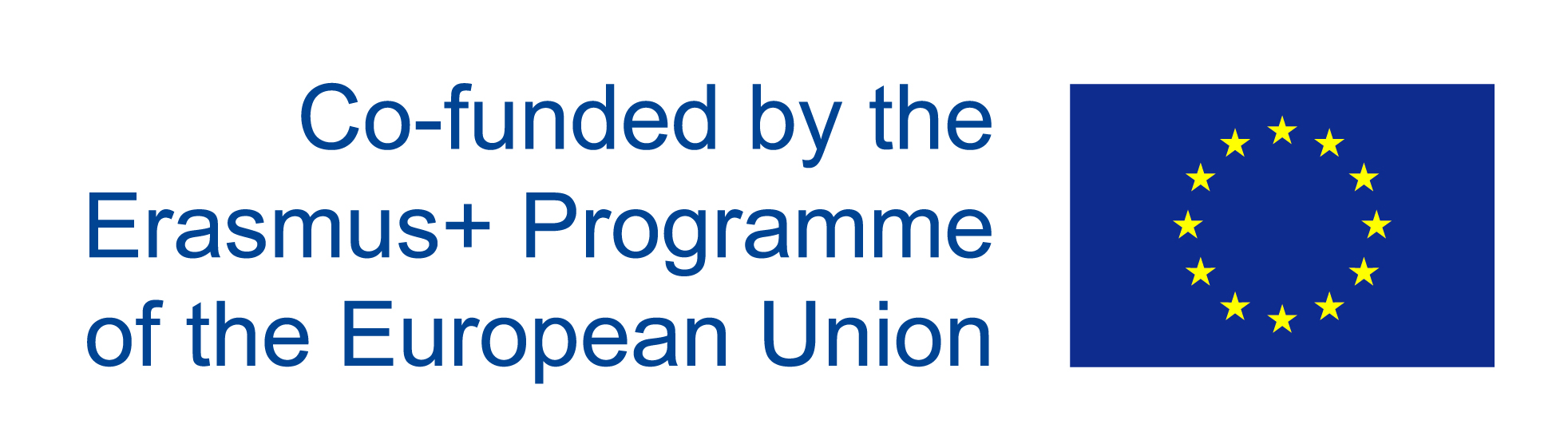 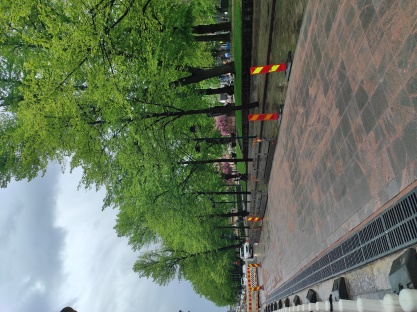 Thank you for your attention!
ΕΥΧΑΡΙΣΤΟΥΜΕ ΓΙΑ ΤΗΝ ΕΥΚΑΙΡΙΑ!
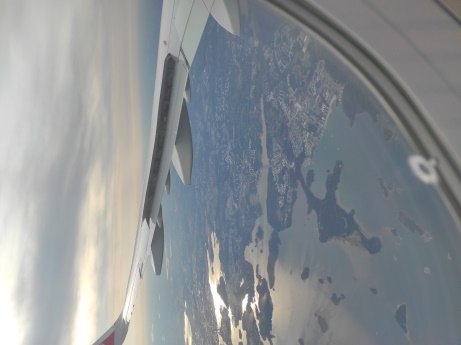 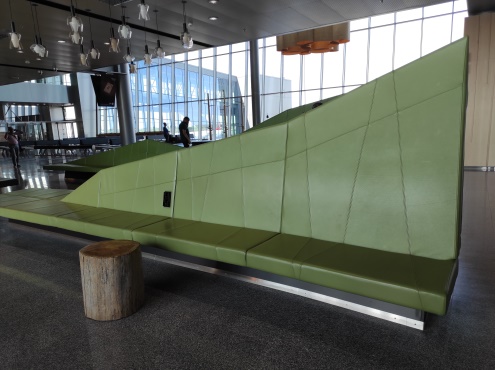 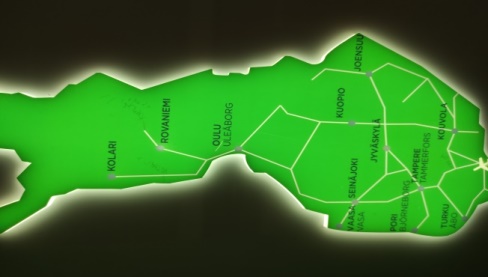 Η βροχή είναι ο τρόπος του Θεού να πει ευχαριστώ!
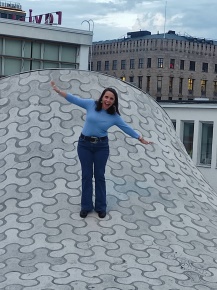 Αirport
Waiting lounge
Χωριό Αη- Βασίλη…
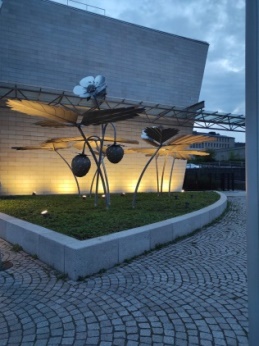 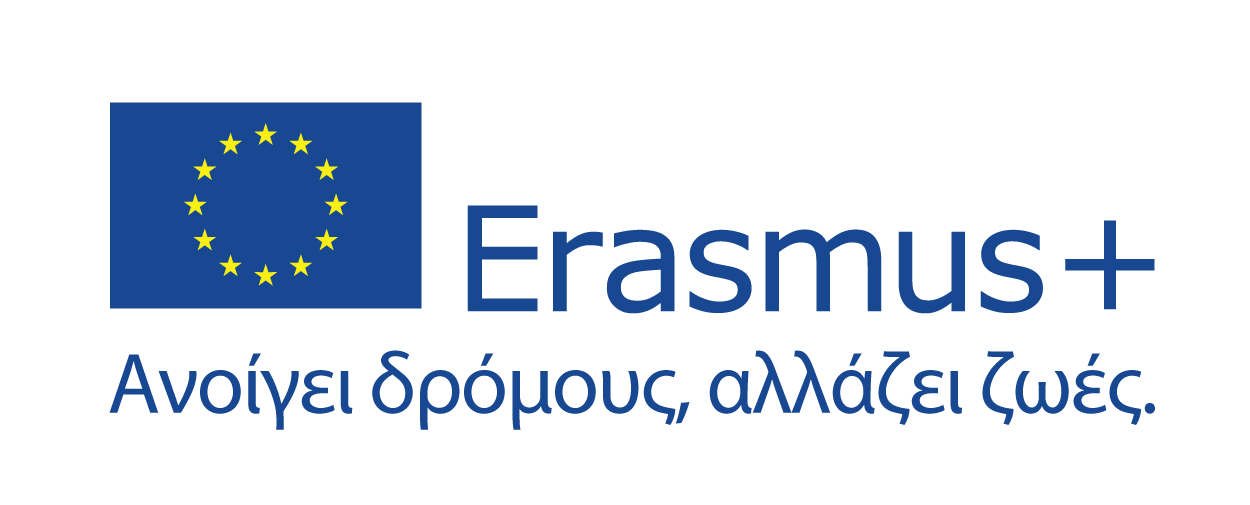 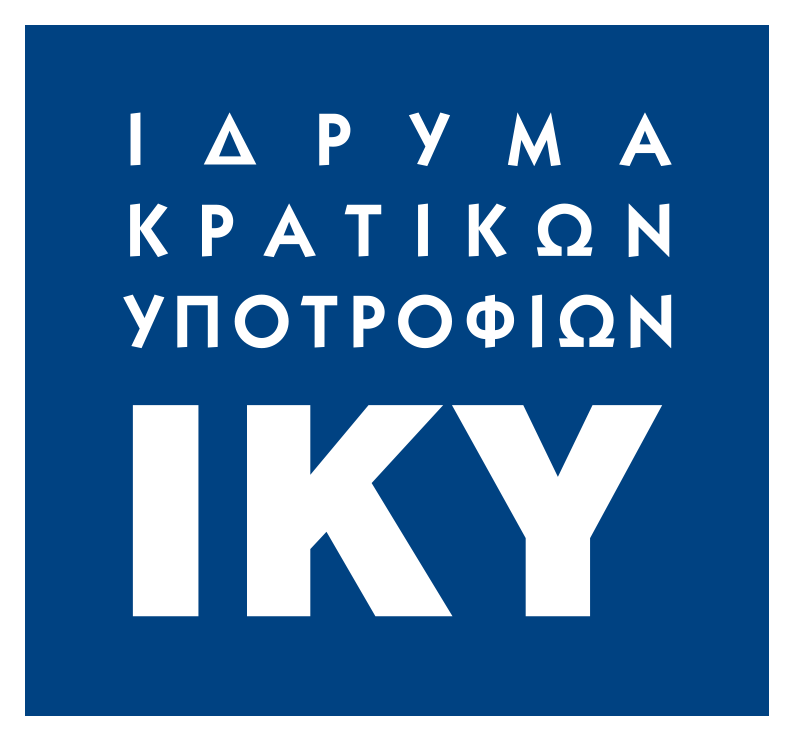